IMPUESTO 
SOBRE 
LAS UTILIDADES 
DE LAS EMPRESAS
I.U.E.
BENEFICIARIOS DEL EXTERIOR
Utilidad neta gravada presunta
50% del monto total pagado o remesado
ACTIVIDADES PARCIALMENTE REALIZADAS EN EL PAÍS
Utilidad neta gravada presunta
16% de los ingresos brutos obtenidos en el país.
REMESAS ACTIVIDADES PARCIALMENTE REALIZADAS EN EL PAÍS
Utilidad neta gravada presunta
12% de los ingresos brutos obtenidos en el país 
(Saldo de la presunción).
CONTRATOS CON EMPRESAS DEL EXTERIOR (APREEP)
Utilidad neta gravada presunta
50% del 20% de los ingresos brutos obtenidos en el país.
RETENCIONES POR OPERACIONES SIN FACTURA
Utilidad neta gravada presunta
50% de los ingresos brutos obtenidos.
(prestación de servicios).
Utilidad neta gravada presunta
20% de los ingresos brutos obtenidos 
(compra de bienes).
FECHAS DE CIERRE DE GESTIÓN
INDUSTRIALES, 
CONSTRUCTORAS Y
PETROLERAS
CIERRE 31 DE 
MARZO
PAGO DEL IMPUESTO 29 DE JULIO
CIERRE 30 DE
 JUNIO
GOMERAS
CASTAÑERAS
AGRÍCOLAS
GANADERAS Y
AGROINDUSTRIALES
PAGO DEL IMPUESTO 28 DE 
OCTUBRE
PLAZO 120 DÍAS POSTERIORES AL CIERRE DE GESTIÓN
FECHAS DE CIERRE DE GESTIÓN
CIERRE 30 DE
 SEPTIEMBRE
EMPRESAS MINERAS
PAGO DEL IMPUESTO 28 DE ENERO
EMPRESAS BANCARIAS, 
DE SEGUROS, COMERCIALES
SERVICIOS, PROFESIONALES
INDEPENDIENTES  Y OTRAS
CIERRE 31 DE 
DICIEMBRE
PAGO DEL IMPUESTO 30 DE ABRIL
PLAZO 120 DÍAS POSTERIORES AL CIERRE DE GESTIÓN
FORMULARIOS
500 	Contribuyentes con Registros Contables
510 	Contribuyentes que ejercen Profesiones liberales u oficios
520 	Contribuyentes no obligados a presentar registros 			contables
530 	Beneficiarios del Exterior 
541	Utilidad Neta Presunta por actividades parcialmente 			realizadas en el País.
550 	Remesas al Exterior por actividades parcialmente realizadas 		en el País 
560 	Exenciones El Alto
570	Retenciones
FORMULARIOS
580	Sector Minero
590	Sector pequeña minería 
591	Remesas al Exterior según Convenios Internacionales
593	Consolidación anticipos al IUE-M
594	Retenciones de Anticipos a Proveedores (Empresas 			Mineras) y/o Pagos de Anticipos
595	Alícuota adicional a las utilidades extraordinarias por 			actividades extractivas de recursos naturales no 			renovables
605 Presentación de Estados financieros o Memoria Anual
3050 Pagos por retenciones a beneficiarios del exterior.
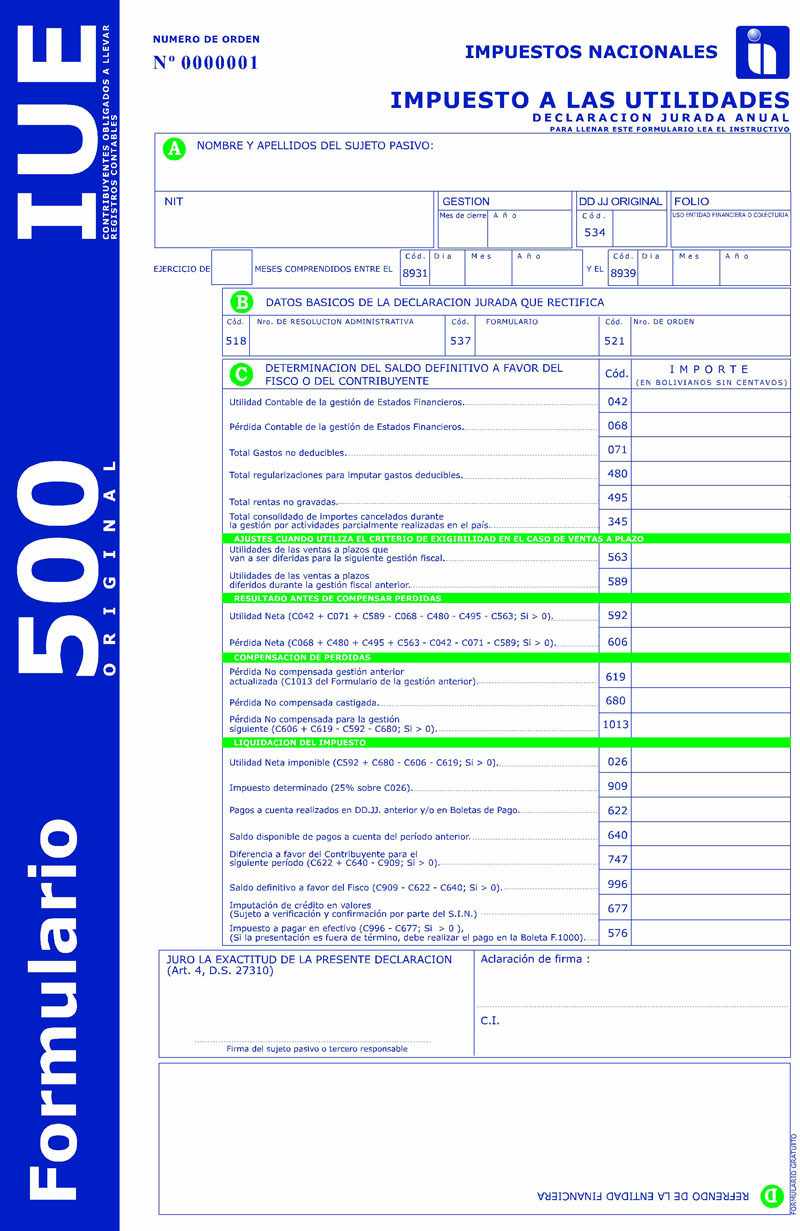 FORMULARIOS
EXISTE LA OBLIGACIÓN DE PRESENTAR DD.JJ. (FORM. 500 ó EL QUE CORRESPONDA), INCLUSO CUANDO EL CONTRIBUYENTE:
 		A) TENGA PERDIDA
		B) NO TENGA MOVIMIENTO
		C) ESTE EXENTO DEL IUE

	NOTA: INSTITUCIONES DEL SECTOR PÚBLICO NO DEBEN FORMALIZAR LA EXENCIÓN NI PRESENTAR LAS DD.JJ.
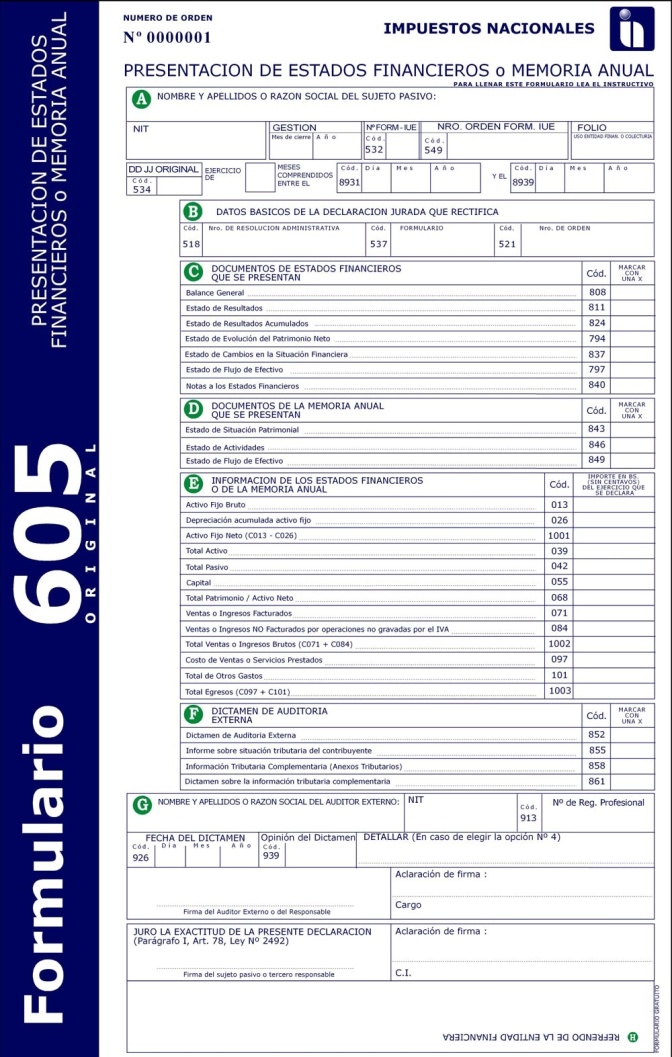 GRACIAS POR SU ATENCIÓN